Задание №2
Смешанная дробь
Постановка задачи
Напишите программу, которая преобразует дробь, заданную в формате числитель/знаменатель, к виду смешанной дроби
Входные данные
Числитель и знаменатель – целые числа в диапазоне от 0 до 1’000’000
Числитель может быть больше знаменателя
Выходные данные
Смешанная дробь в видецелая часть числитель/знаменатель
Дробь должна быть сокращенной
Примеры
Задачи, которые нужно решить
Ввод числителя и знаменателя
Проверка исходных данных
Приведение дроби к правильному виду
Вывод результата
Создание программы по шагам
Простейшая программа
PROGRAM Fraction(INPUT, OUTPUT);
VAR
  Numerator, Denominator: INTEGER;

BEGIN
  READLN(Numerator);
  READLN(Denominator);

  WRITELN(Numerator, '/', Denominator)
END.
1
2
1/2
10
7
10/7
Анализ решения
Решена часть задачи
Ввод данных
Печать дроби
Многое не сделано
Обработка ошибок
Приведение дроби к нужному виду
Зато сделано самое главное:
У нас есть программа и она работает!
Проходит 20% «хороших» и 0% «плохих» тестов
Приводим к смешанной дроби
PROGRAM Fraction(INPUT, OUTPUT);
VAR
  Numerator, Denominator: INTEGER;
  IntegerPart: INTEGER;

BEGIN
  READLN(Numerator);
  READLN(Denominator);

  IntegerPart := Numerator DIV Denominator;
  Numerator := Numerator MOD Denominator;

  IF IntegerPart = 0
  THEN
    WRITELN(Numerator, '/', Denominator)
  ELSE
    WRITELN(IntegerPart, ' ', Numerator, '/', Denominator)
END.
10
7
1 3/7
Выносим вывод дроби в процедуру
{Выводит смешанную дробь на экран}
PROCEDURE PrintFraction;
BEGIN
  IF IntegerPart = 0
  THEN
    WRITELN(Numerator, '/', Denominator)
  ELSE
    WRITELN(IntegerPart, ' ', Numerator, '/', Denominator)
END;

BEGIN
  READLN(Numerator);
  READLN(Denominator);

  IntegerPart := Numerator DIV Denominator;
  Numerator := Numerator MOD Denominator;

  PrintFraction
END.
10
7
1 3/7
Анализ решения
Программа стала умнее
Проходит 35% хороших и 0% плохих тестов
Код стал понятнее
Вместо IF-THEN-ELSE – понятное имя процедуры
Понятность сохранится при усложнении условий
Что пока не нравится?
Дробь в ряде случаев выводится не по заданию
3/1 => 3 0/1 вместо 3
10/6 => 1 4/6 вместо 1 2/3
Не обрабатываются ошибки ввода
Программа падает
Используются глобальные переменные
Избавляемся от глобальных переменных при печати
{Выводит смешанную дробь на экран}
PROCEDURE PrintFraction(IntegerPart, Numerator, Denominator: INTEGER);
BEGIN
  IF IntegerPart = 0
  THEN
    WRITELN(Numerator, '/', Denominator)
  ELSE
    WRITELN(IntegerPart, ' ', Numerator, '/', Denominator)
END;

BEGIN
  READLN(Numerator);
  READLN(Denominator);

  IntegerPart := Numerator DIV Denominator;
  Numerator := Numerator MOD Denominator;

  PrintFraction(IntegerPart, Numerator, Denominator)
END.
Сокращаем дробь
Находим НОД (наибольший общий делитель)
Наибольшее целое, на которое и числитель и знаменатель делятся без остатка
Делим числитель и знаменатель на НОД
Упрощаем дробь «в лоб»
{Упрощает правильную дробь (дробь, где числитель меньше знаменателя)}
PROCEDURE SimplifyFraction(VAR Numerator, Denominator: INTEGER);
VAR
  {Greatest Common Denominator - наибольший общий делитель}
  GCD: INTEGER;
BEGIN  GCD := Numerator;  WHILE GCD > 1  DO    BEGIN      IF (Numerator MOD GCD = 0) AND (Denominator MOD GCD = 0)      THEN        BEGIN          Numerator := Numerator DIV GCD;          Denominator := Denominator DIV GCD;          EXIT        END      ELSE        GCD := GCD - 1    ENDEND;
Программа
PROGRAM Fraction(INPUT, OUTPUT);

PROCEDURE PrintFraction(IntegerPart, Numerator, Denominator: INTEGER);
…
PROCEDURE SimplifyFraction(VAR Numerator, Denominator: INTEGER);
…

VAR
  Numerator, Denominator, IntegerPart: INTEGER;
  IntegerPart: INTEGER;
BEGIN
  READLN(Numerator);
  READLN(Denominator);

  IntegerPart := Numerator DIV Denominator;
  Numerator := Numerator MOD Denominator;
  SimplifyFraction(Numerator, Denominator);

  PrintFraction(IntegerPart, Numerator, Denominator)
END.
20
6
3 1/3
Анализ решения
Алгоритм Эвклида по поиску НОД
Дано два числа A и B
Пока B <> 0
T <- B
B <- A MOD B
A <- T
В A будет содержатся НОД
{Возвращает наибольший общий делитель чисел A и B}
FUNCTION GreatestCommonDenominator(A, B: INTEGER): INTEGER;
VAR
  Temp: INTEGER;
BEGIN
  WHILE B <> 0
  DO
    BEGIN
      Temp := B;
      B := A MOD B;
      A := Temp
    END;
  GreatestCommonDenominator := A
END;

{Упрощает произвольную дробь}
PROCEDURE SimplifyFraction(VAR Numerator, Denominator: INTEGER);
VAR
  GCD: INTEGER;
BEGIN
  GCD := GreatestCommonDenominator(Numerator, Denominator);
  Numerator := Numerator DIV GCD;
  Denominator := Denominator DIV GCD;
END;
21
6
3 1/2
18
6
3 0/1
Улучшаем печать дроби
Числитель равен 0
Выводим целую часть
Числитель не равен 0
Целая часть не равна 0
Выводим Целую часть, числитель / знаменатель
Целая часть равна 0
Выводим Числитель / знаменатель
Улучшенный вывод дроби
{Выводит смешанную дробь на экран}
PROCEDURE PrintFraction(IntegerPart, Numerator, Denominator: INTEGER);
BEGIN
  IF Numerator = 0
  THEN
    WRITELN(IntegerPart)
  ELSE
    BEGIN
      IF IntegerPart <> 0
      THEN
        WRITE(IntegerPart, ' ');
      WRITELN(Numerator, '/', Denominator)
    END
END;
21
6
3 1/2
18
6
3
3
6
1/2
Добавляем обработку ошибок
Введено не число
Решение – считываем строку и превращаем в число при помощи процедуры VAL, обрабатывая ошибку
Введен нулевой знаменатель
Сообщаем об ошибке
Числитель или знаменатель выходят за пределы диапазона от 0 до 1’000’000
Сообщаем об ошибке
CONST
  UpperBound = 1000000;

FUNCTION ReadInteger(VAR X: INTEGER): BOOLEAN;
VAR
  InputString: STRING[255];
  ErrorCode: INTEGER;
BEGIN
  READLN(InputString);
  VAL(InputString, X, ErrorCode);

  ReadInteger := ErrorCode = 0
END;

FUNCTION IsInRange(X, MinValue, MaxValue: INTEGER): BOOLEAN;
BEGIN
  IsInRange := (X >= MinValue) AND (X <= MaxValue);
END;

FUNCTION ReadFraction(VAR Numerator, Denominator: INTEGER): BOOLEAN;
BEGIN
  ReadFraction := FALSE;

  IF ReadInteger(Numerator) AND ReadInteger(Denominator)
  THEN
    IF IsInRange(Numerator, 0, UpperBound) AND 
       IsInRange(Denominator, 1, UpperBound)
    THEN
      ReadFraction := TRUE
END;
BEGIN
  IF ReadFraction(Numerator, Denominator)
  THEN
    BEGIN
      IntegerPart := Numerator DIV Denominator;
      Numerator := Numerator MOD Denominator;
      SimplifyFraction(Numerator, Denominator);

      PrintFraction(IntegerPart, Numerator, Denominator)
    END
  ELSE
    WRITELN('ERROR')
END.
21
6
3 1/2
18
6
3
3
6
1/2
4
Not a number
ERROR
4
0
ERROR
1000001
3
ERROR
Спустя несколько минут после сдачи программы на проверку
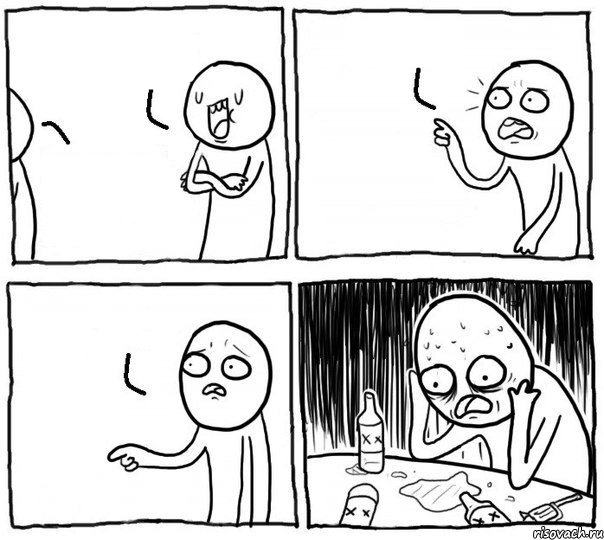 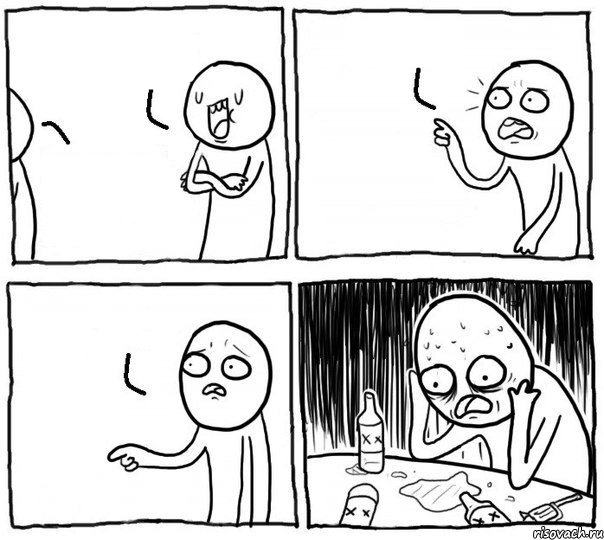 Я написал свою программу быстрее тебя и даже обработал ошибки ввода чисел.Победа моя!
Но ведь… я же проверял код ошибки, полученный от процедурыVAL,когдапреобразовалстроку в число
А вот мне пришлось долго повозиться с обработкой символа конца файла
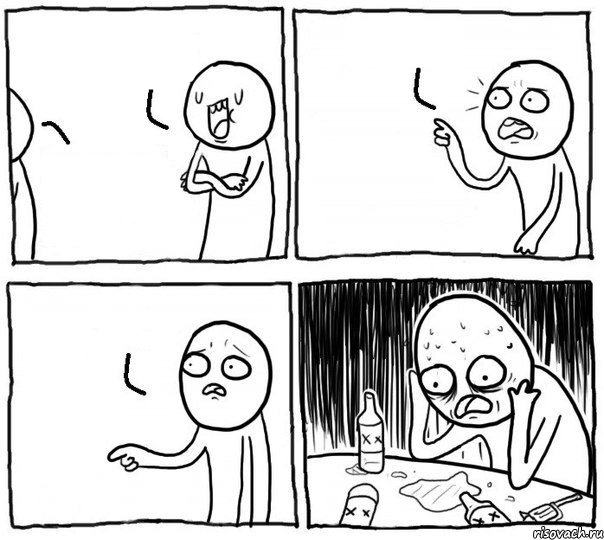 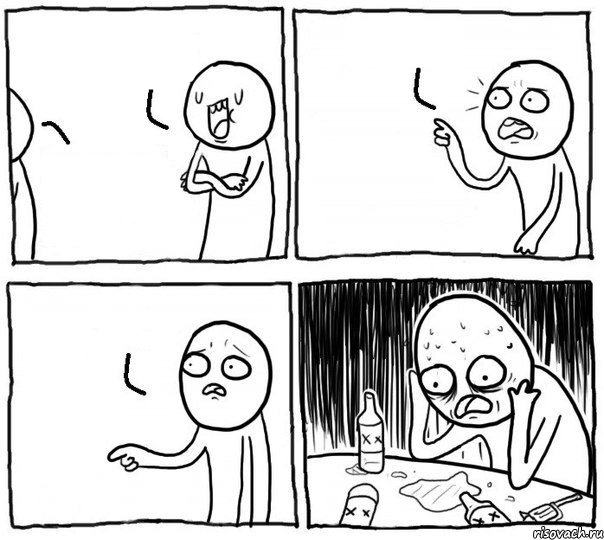 ... а строку я считывал при помощи процедурыREADLN.
А перед
READLN надо
делать проверку на
EOF…
Как я мог забыть?
Программа прошла
100% хороших и 80% плохих тестов
Исправляем ReadInteger
Ctrl+Z
FUNCTION ReadInteger(VAR X: INTEGER): BOOLEAN;
VAR
  InputString: STRING[255];
  ErrorCode: INTEGER;
BEGIN
  IF NOT EOF
  THEN
    BEGIN
      READLN(InputString);
      VAL(InputString, X, ErrorCode);
      ReadInteger := ErrorCode = 0
    END  
  ELSE
    ReadInteger := FALSE
END;
^Z
ERROR
3
^Z
ERROR
Программа прошла
100% хороших и 100% плохих тестов
Это еще не все!
Сложный код
BEGIN
  IF ReadFraction(Numerator, Denominator)
  THEN
    BEGIN
      IntegerPart := Numerator DIV Denominator;
      Numerator := Numerator MOD Denominator;
      SimplifyFraction(Numerator, Denominator);

      PrintFraction(IntegerPart, Numerator, Denominator)
    END
  ELSE
    WRITELN('ERROR')
END.
Анализ
Проблема
Для хранения ОДНОЙ смешанной дроби у нас используются ТРИ независимые переменные
При работе с ними легко допустить ошибку
Мы продолжаем работать с примитивными типами данных
Решение
Сделать код чуть более высокоуровневым – ввести новый тип данных – «Смешанная дробь»
Для этого используем «Запись» (RECORD)
Запись позволяет сгруппировать несколько переменных в новый тип данных
Было
Стало
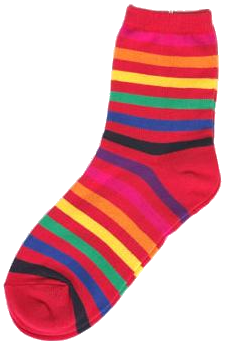 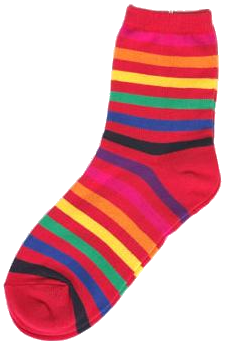 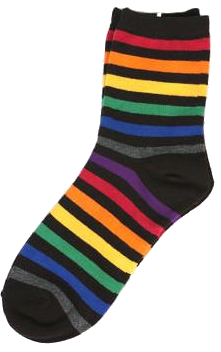 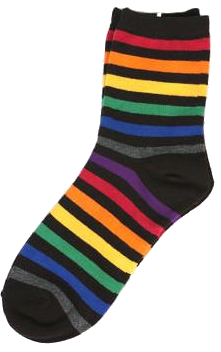 Знаменатель
Числитель
Числитель
Смешанная дробь
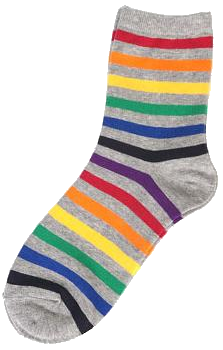 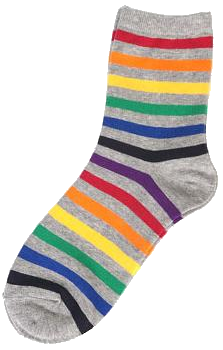 Знаменатель
Целая часть
Целая часть
Тип данных «Смешанная дробь»
TYPE
  {Тип данных Смешанная дробь}
  CompoundFraction = RECORD
    IntegerPart, Numerator, Denominator: INTEGER;
  END;

{Выводит смешанную дробь на экран}
PROCEDURE PrintFraction(Fract: CompoundFraction);
BEGIN
  IF Fract.Numerator = 0
  THEN
    WRITELN(Fract.IntegerPart)
  ELSE
    BEGIN
      IF Fract.IntegerPart <> 0
      THEN
        WRITE(Fract.IntegerPart, ' ');
      WRITELN(Fract.Numerator, '/', Fract.Denominator)
    END
END;
PROGRAM Fraction(INPUT, OUTPUT);
…
FUNCTION ReadFraction(VAR Numerator, Denominator: INTEGER): BOOLEAN;
PROCEDURE PrintFraction(Fract: CompoundFraction);

{Преобразует простую дробь в смешанную}
FUNCTION ToCompoundFraction(Numerator, Denominator: INTEGER): CompoundFraction;
VAR
  GCD: INTEGER;
  Fract: CompoundFraction;
BEGIN
  GCD := GreatestCommonDenominator(Numerator, Denominator);

  Fract.IntegerPart := Numerator DIV Denominator;
  Fract.Numerator := (Numerator MOD Denominator) DIV GCD;
  Fract.Denominator := Denominator DIV GCD;

  ToCompoundFraction := Fract
END;

VAR
  Numerator, Denominator: INTEGER;
BEGIN
  IF ReadFraction(Numerator, Denominator)
  THEN
    PrintFraction(ToCompoundFraction(Numerator, Denominator))
  ELSE
    WRITELN('ERROR')
END.
Исходный код решения
https://github.com/alexey-malov/fraction
Алгебраическое выражение
{Получает из ввода коэффициенты для X и Y в уравнении}
{В случае успеха печатает уравнение}
{Иначе печатает 'ERROR'}
PROCEDURE ReadAndPrintEquation;
VAR
  CoeffX, CoeffY: INTEGER;
BEGIN
  IF ReadIntegerInRange(CoeffX)
  THEN
    IF ReadIntegerInRange(CoeffY)
    THEN
      BEGIN
        PrintEquation(CoeffX, CoeffY);
        WRITELN
      END
    ELSE
      WRITELN('ERROR')
  ELSE
    WRITELN('ERROR')
END;

BEGIN
  ReadAndPrintEquation
END.
CONST
  MaxValue = 100;
  MinValue = -100;

{Читает число из входного потока}
{Возвращает TRUE, если оно введено корректно и входит в допустимый диапазон}
{Иначе возвращает FALSE}
FUNCTION ReadIntegerInRange(VAR Value: INTEGER): BOOLEAN;
VAR
  Buffer: STRING;
  ErrorCode: INTEGER;
BEGIN
  READLN(Buffer);
  VAL(Buffer, Value, ErrorCode);
  { была ошибка в преобразовании? }
  IF ErrorCode <> 0
  THEN
    ReadIntegerInRange := FALSE
  ELSE
    ReadIntegerInRange := (Value > MinValue) AND (Value < MaxValue)
END;
{Печатает уравнение, в котором и CoeffX, и CoeffY могут быть равны нулю}
PROCEDURE PrintEquation(CoeffX, CoeffY: INTEGER);
BEGIN
  IF CoeffX = 0
  THEN
    IF CoeffY = 0
    THEN
      WRITE('0')
    ELSE
      PrintMultipleOf(CoeffY, 'y')
  ELSE
    IF CoeffY = 0
    THEN
      PrintMultipleOf(CoeffX, 'x')
    ELSE
      PrintNormalizedEquation(CoeffX, CoeffY)
END;
{Печатает уравнение, в котором коэффициенты CoeffX и CoeffY не равны нулю}
PROCEDURE PrintNormalizedEquation(CoeffX, CoeffY: INTEGER);
BEGIN
  IF CoeffY < 0
  THEN
    BEGIN
      PrintMultipleOf(CoeffX, 'x');
      WRITE(' - ');
      PrintMultipleOf(ABS(CoeffY), 'y')
    END
  ELSE
    BEGIN  
      PrintMultipleOf(CoeffX, 'x');
      WRITE(' + ');
      PrintMultipleOf(CoeffY, 'y')
    END;
END;
{Печатает множитель и заданный параметр}
{Например, PrintMultipleOf(29, 'x') печатает '29x'}
{Особый случай: PrintMultipleOf(1, 'x') печатает 'x'}
{Особый случай: PrintMultipleOf(-1, 'x') печатает '-x'}
{Если параметр Value равен 0, корректная работа не гарантирована}
PROCEDURE PrintMultipleOf(Value: INTEGER; Suffix: STRING);
BEGIN
  IF Value <> 1
    THEN  
      IF Value <> -1
        THEN
          WRITE(Value, Suffix)
        ELSE
          WRITE('-', Suffix)
    ELSE
      WRITE(Suffix)
END;
Частота встречаемости букв
PROGRAM Statistics(INPUT, OUTPUT);
TYPE
  StatType = ARRAY ['A' .. 'Z'] OF INTEGER;
VAR
  Stat: StatType;

BEGIN 
  ReadStatistics(INPUT, Stat);
  WriteSortedStatistics(Stat)
END.
PROCEDURE ReadStatistics(VAR FIn: TEXT; VAR Stat: StatType);
VAR
  IsEnd: BOOLEAN; 
  Ch: CHAR;
BEGIN 
  FOR Ch := 'A' TO 'Z'
  DO
    BEGIN
      Stat[Ch] := 0
    END;
  IsEnd := FALSE;
  WHILE NOT EOF(FIn) AND NOT IsEnd
  DO
    BEGIN
      WHILE NOT EOLN(FIn) AND NOT IsEnd
      DO
        BEGIN
          READ(FIn, Ch);
          Ch := UPCASE(Ch);
          IF Ch = '#'
          THEN
            IsEnd := TRUE
          ELSE
            BEGIN
              IF (Ch >= 'A') AND (Ch <= 'Z')
              THEN
                Stat[Ch] := Stat[Ch] + 1
            END
        END;
      IF NOT IsEnd
      THEN
        READLN(FIn)
    END
END;
PROCEDURE WriteSortedStatistics(VAR Stat: StatType);
VAR
  Maximum: INTEGER;
  Ch: CHAR;
BEGIN     
  Maximum := GetArrayMaximum(Stat);
  IF Maximum = 0
  THEN
    WRITELN(OUTPUT, 'NO LETTERS')
  ELSE
    WHILE (Maximum > 0)
    DO
      BEGIN
        FOR Ch := 'A' TO 'Z'
        DO
          BEGIN
            IF Stat[Ch] = Maximum
            THEN
              BEGIN
                WRITELN(OUTPUT, Ch, ': ', Stat[Ch]);
                Stat[Ch] := 0
              END
          END;
        Maximum := GetArrayMaximum(Stat)
      END
END;
FUNCTION GetArrayMaximum(VAR Stat: StatType): INTEGER;
VAR
  Ch: CHAR;
  Maximum: INTEGER;
BEGIN 
  Maximum := 0;
  FOR Ch := 'A' TO 'Z'
  DO
    BEGIN
      IF Stat[Ch] > Maximum
      THEN
        Maximum := Stat[Ch]
    END;
  GetArrayMaximum := Maximum
END;